Report:European consumer survey on Green Fertilizers
December 2022
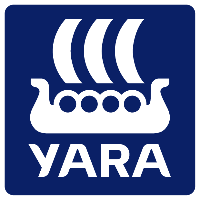 METHODOLOGY
Sample description
Data collection mode
Nationally representative sample 18+ for each of the markets.
Online interviews
Sample size
FIELD PERIOD
N = 12000 total - 1000 in each market (12 markets)
Field markets: Sweden, Denmark, Norway, UK, Ireland, Turkey, Poland, Romania, Germany, France, Italy and Spain
01.12. - 14.12.2022
2
The ease of making sustainable choices
Q1. Do you feel it is easy enough to understand climate emissions from everything we use in our daily lives so you´re able to make sustainable choices?
Base: 12000 (around 1000 per market)
3
Importance ofclimate impact
Q2. How important is the climate impact to you when buying food and beverage items?
Base: 12000 (around 1000 per market)
4
Fossil free food items versus low carbon alternatives
Q3. If you had the choice between buying a food item made without fossil energy sources, versus a low carbon item or other conventional alternatives, which one would you chose?
Base: 12000 (around 1000 per market)
5
Carbon FOOTPRINT ON LABEL
Q4. Would you prefer to be able to read the carbon footprint of food items on the label?
Base: 12000 (around 1000 per market)
6
Pay premium?
Q5. Would you be willing to pay a premium for fossil free food items?
Base: 12000 (around 1000 per market)
7
Reduction of emissions from food production
Q6. To what extent do you think food producers should work to reduce their emissions from food production?
Base: 12000 (around 1000 per market)
8
Support producers that cut emissions
Q7. If food producers found a way to cut emissions by up to 20% on food items, would you support them and buy these items?
Base: 12000 (around 1000 per market)
9
Impact on the way you buy food
Q8. If you take into consideration that the worlds food production represents 26% of global emissions, will that affect the way you buy food?
Base: 12000 (around 1000 per market)
10
Incentives?
Q9. Do you believe farmers growing food responsibly should be incentivized to do reduce carbon emissions?
Base: 12000 (around 1000 per market)
11
Stricter legislation?
Q10. Do you believe current legislation about greenhouse gas emissions should be stricter?
Base: 12000 (around 1000 per market)
12
Kjetil Strømseth
Ola Paulsrud
Chief Client Officer
Research Executive
kjetil.stromseth@ipsos.com
ola.paulsrud@ipsos.com
+47 934 52 000
+47 975 18 123
ABOUT IPSOS
GAME CHANGERS
Ipsos is the third largest market research company in the world, present in 90 markets and employing more than 19,000 people.
 
Our research professionals, analysts and scientists have built unique multi-specialist capabilities that provide powerful insights into the actions, opinions and motivations of citizens, consumers, patients, customers or employees. Our 75 business solutions are based on primary data coming from our surveys, social media monitoring, and qualitative or observational techniques.
 
“Game Changers” – our tagline – summarizes our ambition to help our 5,000 clients to navigate more easily in our deeply changing world.
 
Founded in France in 1975, Ipsos is listed on the Euronext Paris since July 1st, 1999. The company is part of the SBF 120 and the Mid-60 index and is eligible for the Deferred Settlement Service (SRD).
ISIN code FR0000073298, Reuters ISOS.PA, 
Bloomberg IPS:FP
www.ipsos.com
In our world of rapid change, the need for reliable informationto make confident decisions has never been greater. 

At Ipsos we believe our clients need more than a data supplier, they need a partner who can produce accurate and relevant information and turn it into actionable truth.  

This is why our passionately curious experts not only provide the most precise measurement, but shape it to provide True Understanding of Society, Markets and People. 

To do this we use the best of science, technologyand know-how and apply the principles of security, simplicity, speed and substance to everything we do.  

So that our clients can act faster, smarter and bolder. 
Ultimately, success comes down to a simple truth:  
You act better when you are sure.
15